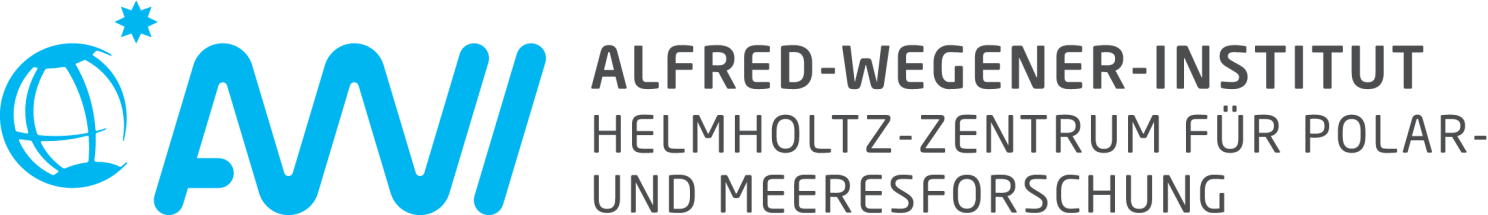 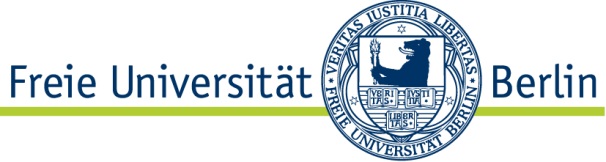 Polar SWIFTFast polar ozone chemistry for climate models
Ingo Wohltmann1, Daniel Kreyling1, Wolfgang Dorn1, Markus Rex1
Janice Scheffler2, Ulrike Langematz2

1 AWI 2 FU
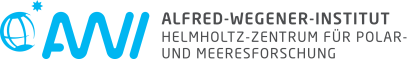 FAST-O3: Motivation
Fast ozone chemistry for climate models
Ozone usually prescribed in climate models, since detailed calculation computationally very expensive
e.g. in IPCC CMIP5 models(IPCC, 2013, section 9.1.3.2.6)
Desirable to include interactive ozone in climate models due to important ozone-climate interactions on decadal scale
e.g. Effect of changes in polar stratospheric vortex and ozone on surface temperature trends in Antarctica (Thompson and Solomon, Science, 296, 895-899, 2002)
e.g. Changes in tropospheric wave driving of the stratospheric Brewer-Dobson(Rex et al., GRL, 33, doi:10.1029/2006GL026731, 2006)
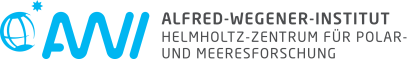 FAST-O3: Status
Development of a fast scheme for calculating stratospheric ozone chemistry and transport
AWI SWIFT model for fast calculation of polar ozone chemistry: Development finished and validated
Extrapolar extension of SWIFT in development (Daniel Kreyling)
Coupling to CCM EMAC (and ocean version EMAC-O) at FU Berlin successful
Coupling to ECHAM6 ongoing (Wolfgang Dorn)
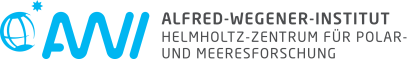 FAST-O3: Status
Three choices for transport
No transport and dynamical correction term (finished)
Transport by the ECHAM6 GCM (Wolfgang Dorn, in development)
Addition of the Lagrangian transport and mixing module from the ATLAS Chemistry and Transport Model in development
Polar SWIFT: Technical Overview
A fast model for vortex averaged polar ozone loss. Only 4 prognostic equations per altitude (vortex average). Large time step possible (1 day).

Solves system of coupled differential equations for key species:
HNO3 (total) 
HNO3 (gas phase)
HCl
ClONO2
ClOx
O3

Includes terms for the overall net effect of chemical mechanisms rather than one term for each reaction. Equations are physically justified (no Taylor expansions etc.)

Proportionality constants of the individual terms are empirical parameters trained on chemical reaction rates from a Chemistry Transport Model (ATLAS CTM) for two Arctic and two Antarctic winters

Driven by only 2 time series: FAP (fraction of vortex exposed to PSC conditions) and                                                    FAS (fraction of vortex exposed to sunlight)
Polar SWIFT: Equations
Species concentrations: Vortex averages. a…z and α: Empirical parameters trained on ATLAS data.

Prognostic

d[O3]/dt=-d[ClOx]FAS                                                   Ozone depletion by ClO+ClO and ClO+BrO cycle

d[ClONO2]/dt=b[ClOx][HNO3gas]FAS                                 Net effect of ClONO2 photolysis / ClO+NO2
  -a{[HCl]}[ClONO2][HNO3total]2/3FAP               Chlorine activation by HCl+ClONO2 (heterogeneous)
  -h[ClONO2][HNO3total]2/3FAP                          Chlorine activation by ClONO2+H2O (heterogeneous)

d[HCl]/dt=c1[ClOx]FAS2/[O3]+c2[ClONO2]FAS3/[O3]    Chlorine deactivation by Cl+CH4 into HCl (SH)
  +f[ClOx][OHday]FAS                                                                                             HCl formation by ClO+OH
  -a{[HCl]}[ClONO2][HNO3total]2/3FAP               Chlorine activation by HCl+ClONO2 (heterogeneous)
  -l[ClOx][H2O]FAS[HCl][HNO3total]2/3FAP             Chlorine activation by HOCl+HCl (heterogeneous)
  -k[HCl][OHday]FAS                                                                                 Activation by HCl+OH (gas phase)

d[HNO3total]/dt=-e[HNO3total]FAPs                                                                   Effect of denitrification

Diagnostic

[ClOx]=[Cly]-[HCl]-[ClONO2]                                                      ClOx is everything not in reservoir gases
[HNO3gas]=[HNO3total](1-FAPs)+z[HNO3total]FAPs                           Partitioning HNO3 (gas / clouds)
[OHday]=sqrt([H2O][NOday]FAS)                                                                                         OH in sunlit part
[NOday]=[HNO3gas]FAS4/([O3]+αFAS)                                                                               NO in sunlit part
Polar SWIFT: Training method
Change from training on satellite data (Rex et al., 2014, mixing ratios) to training on ATLAS Chemistry Transport Model (reaction rates + mixing ratios, both vortex average)

Advantages:
Old approach included transport effect, new approach only chemical changes New approach allows to run model in combination with existing transport scheme
Old approach required satellite data to be available. Availability for species like ClONO2 is limited
Very detailed look into processes possible
Disadvantage:
Fit is not based on observational data, but on model results……but ATLAS is validated with observations, agreement is good
Polar SWIFT trained on ATLAS CTM:Example: Rates of HCl reactions
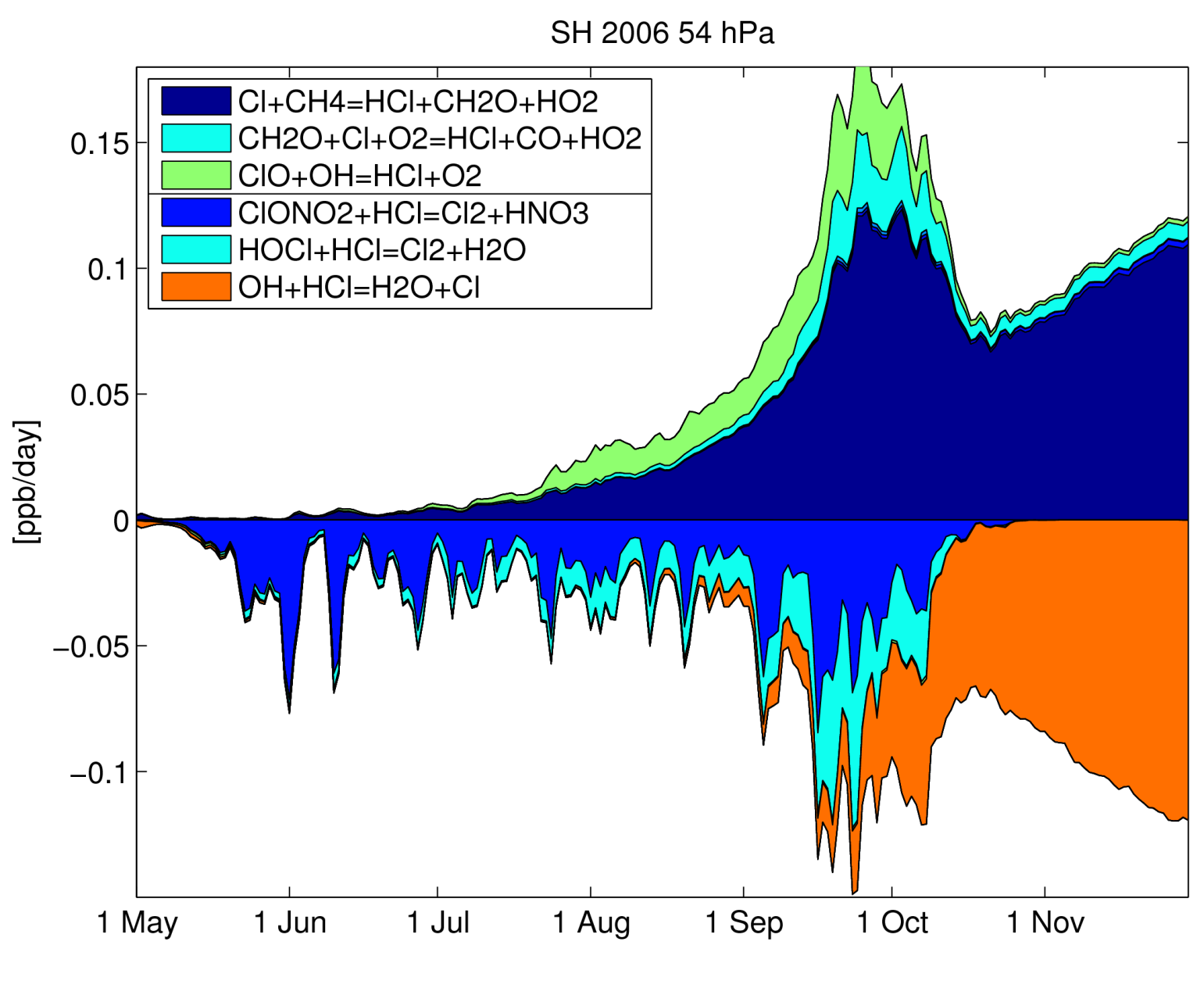 Vortex averages
Polar SWIFT trained on ATLAS CTM:Example training: HCl term F
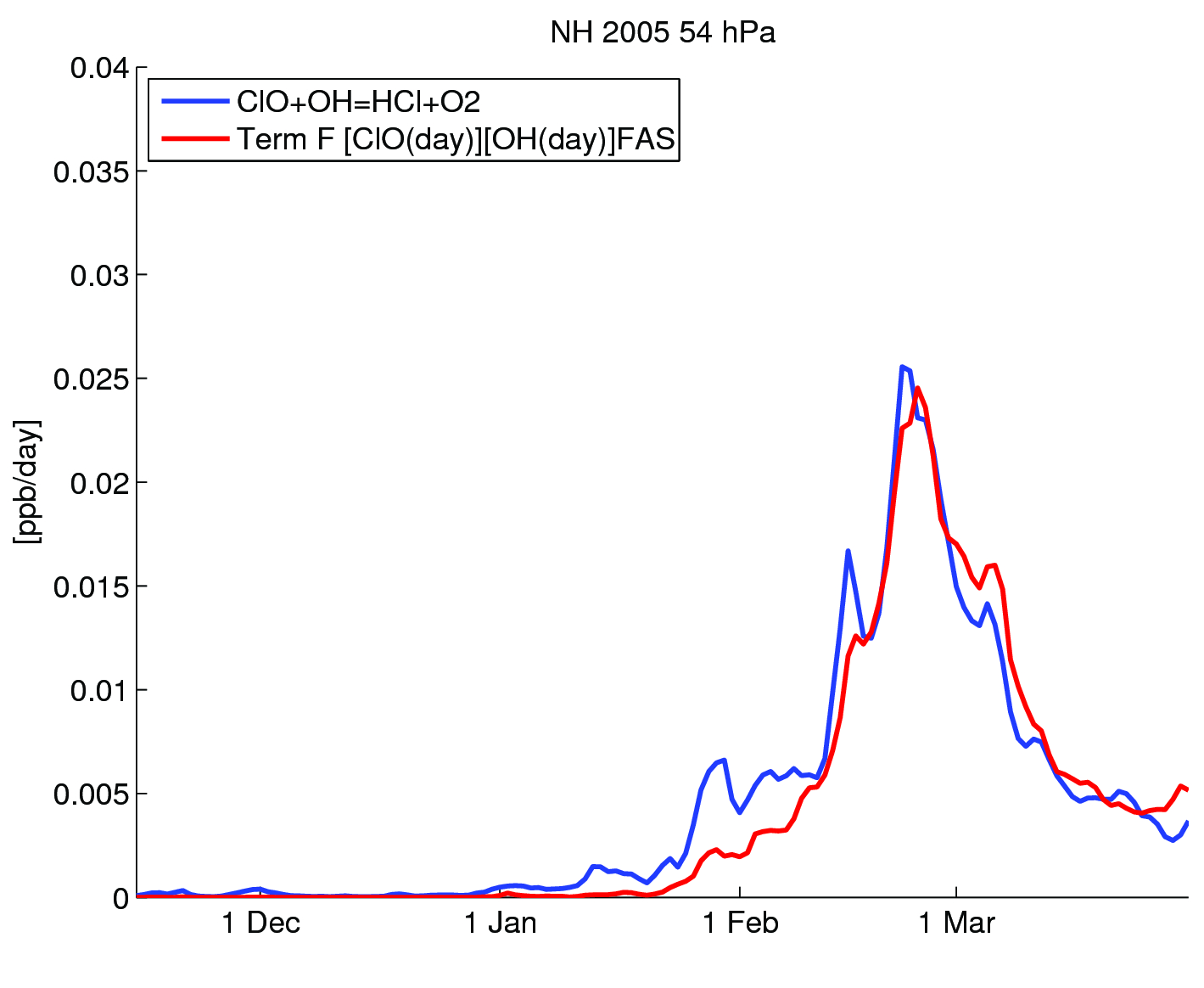 SWIFT-Polar trained on ATLAS CTM:Example training: Ozone term
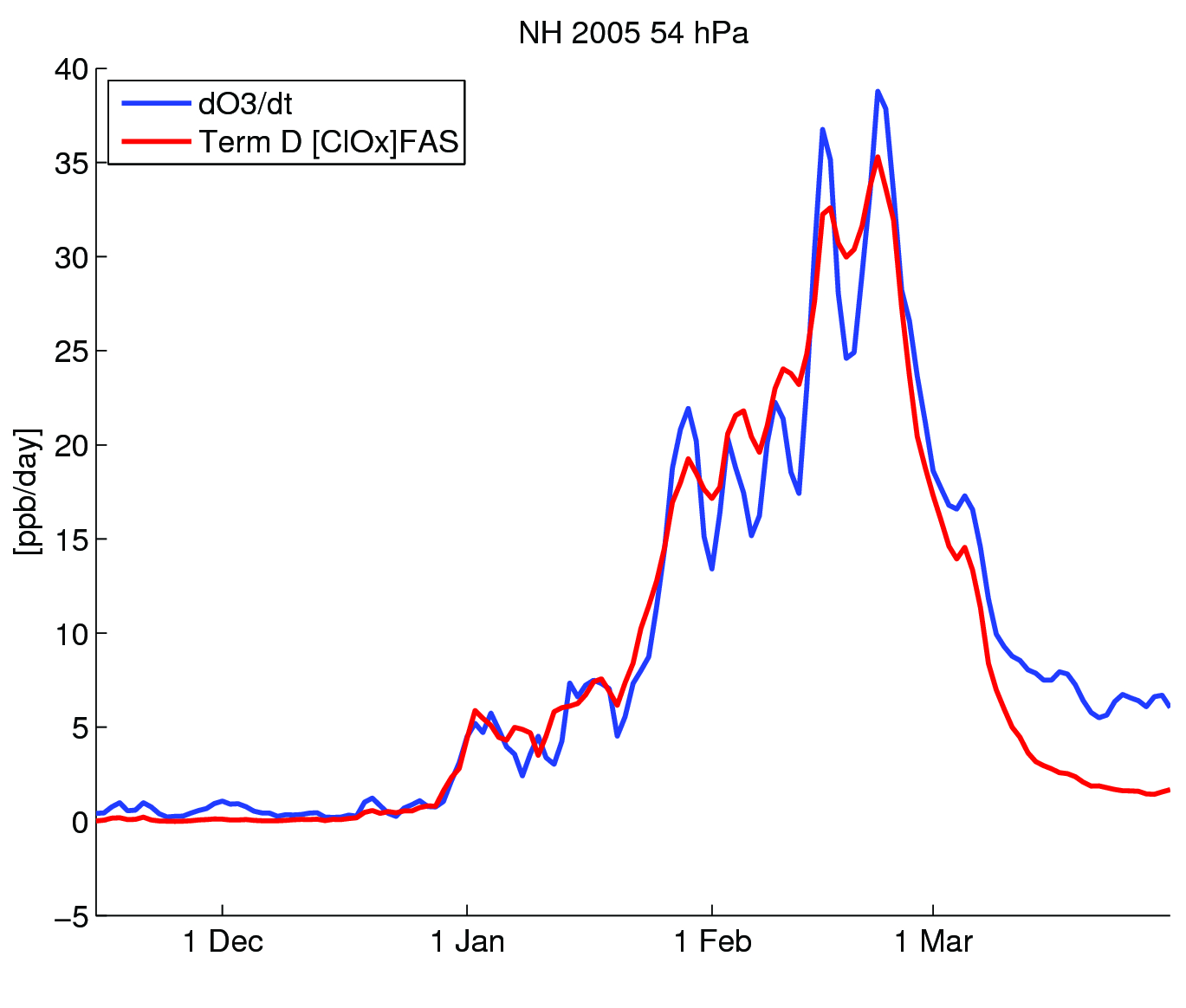 Test SWIFT as chemistry module in ATLAS CTM
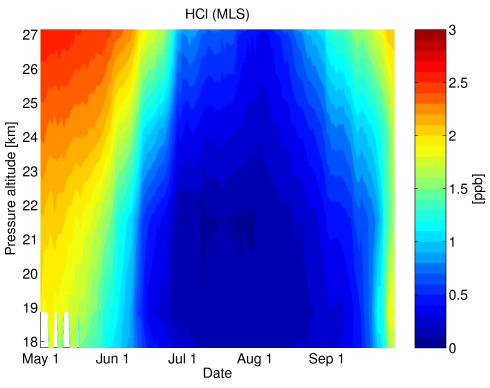 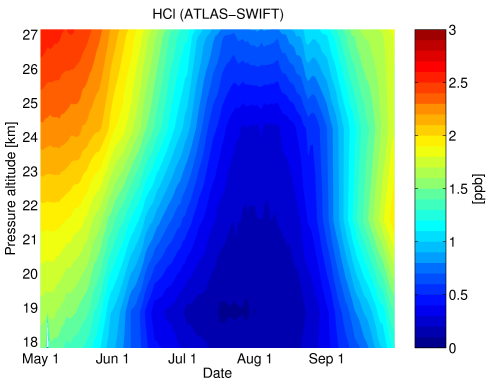 Driven by ECMWF ERA Interim
Winter SH 2006 vortex means
3 ppb
27 km
HCl
Numerical Effort
Full chemistry model          ATLAS-SWIFT polar
2 weeks/model year           seconds/model year
48 processors                       1 processor
18 km
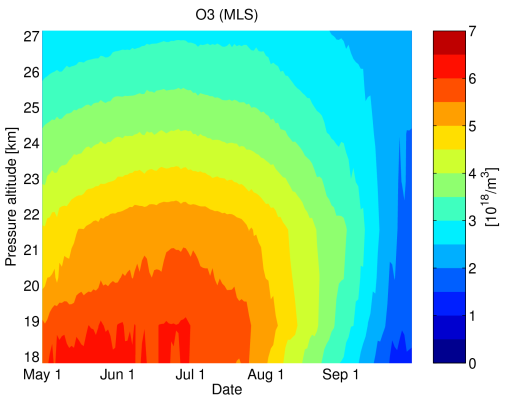 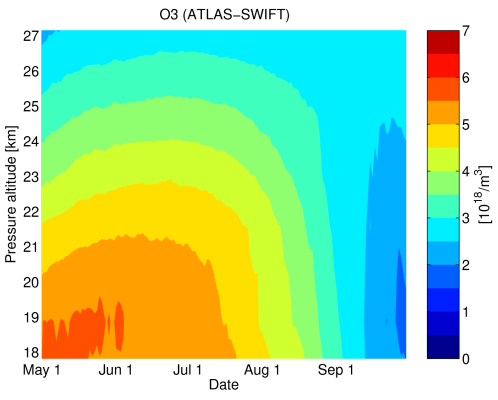 27 km
7e18 molec/m3
Ozone
18 km
May
Oct
May
Oct
ATLAS with SWIFT
MLS satellite
Original version: Rex et al. (2014), Atmos. Chem. Phys., 14, 6545-6555
Version shown here: Wohltmann et al., in preparation
Interannual variability NH
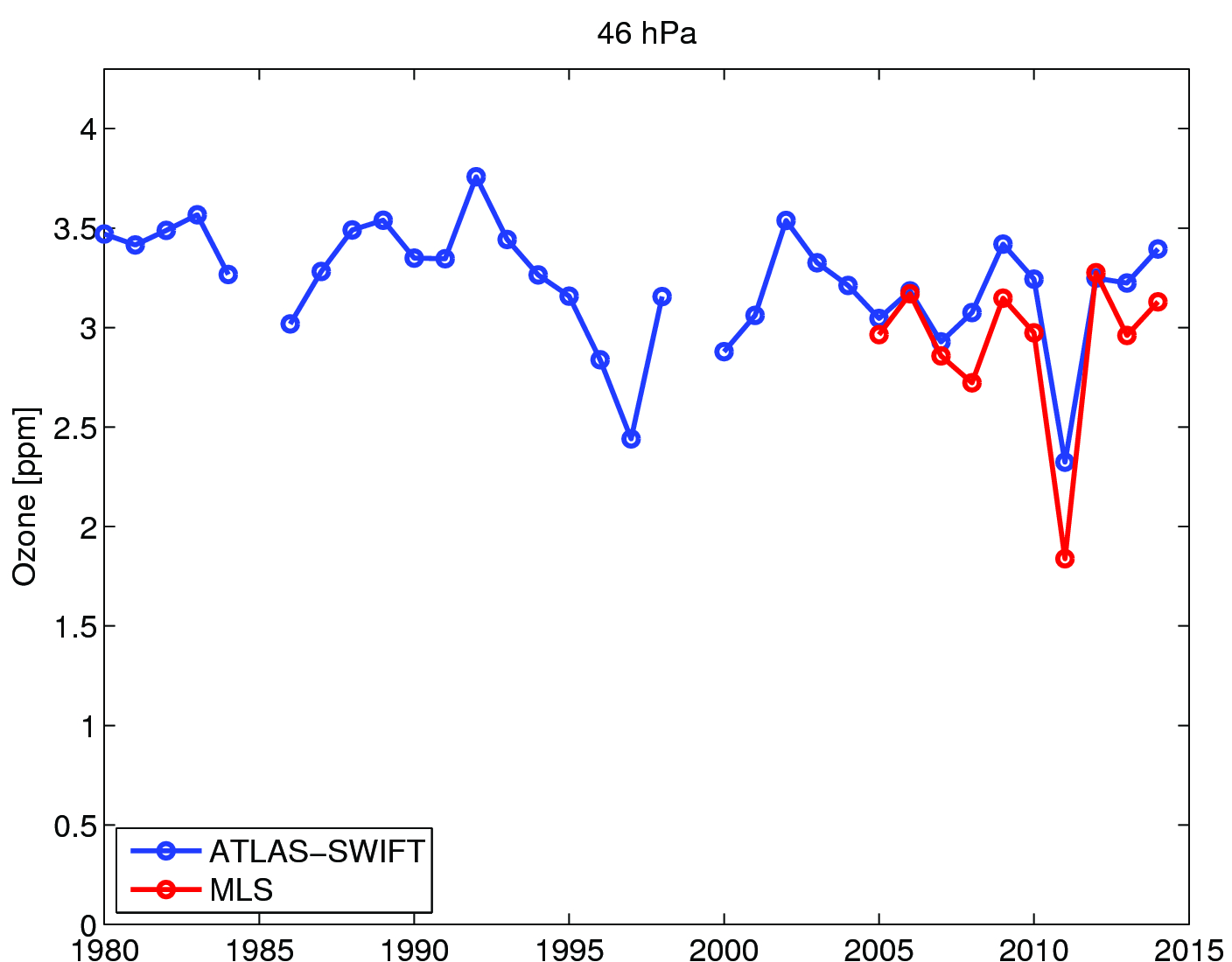 Vortex averaged ozone shortly before vortex breakup at 46 hPa from SWIFT in ATLAS CTM
Dynamical correction term NH
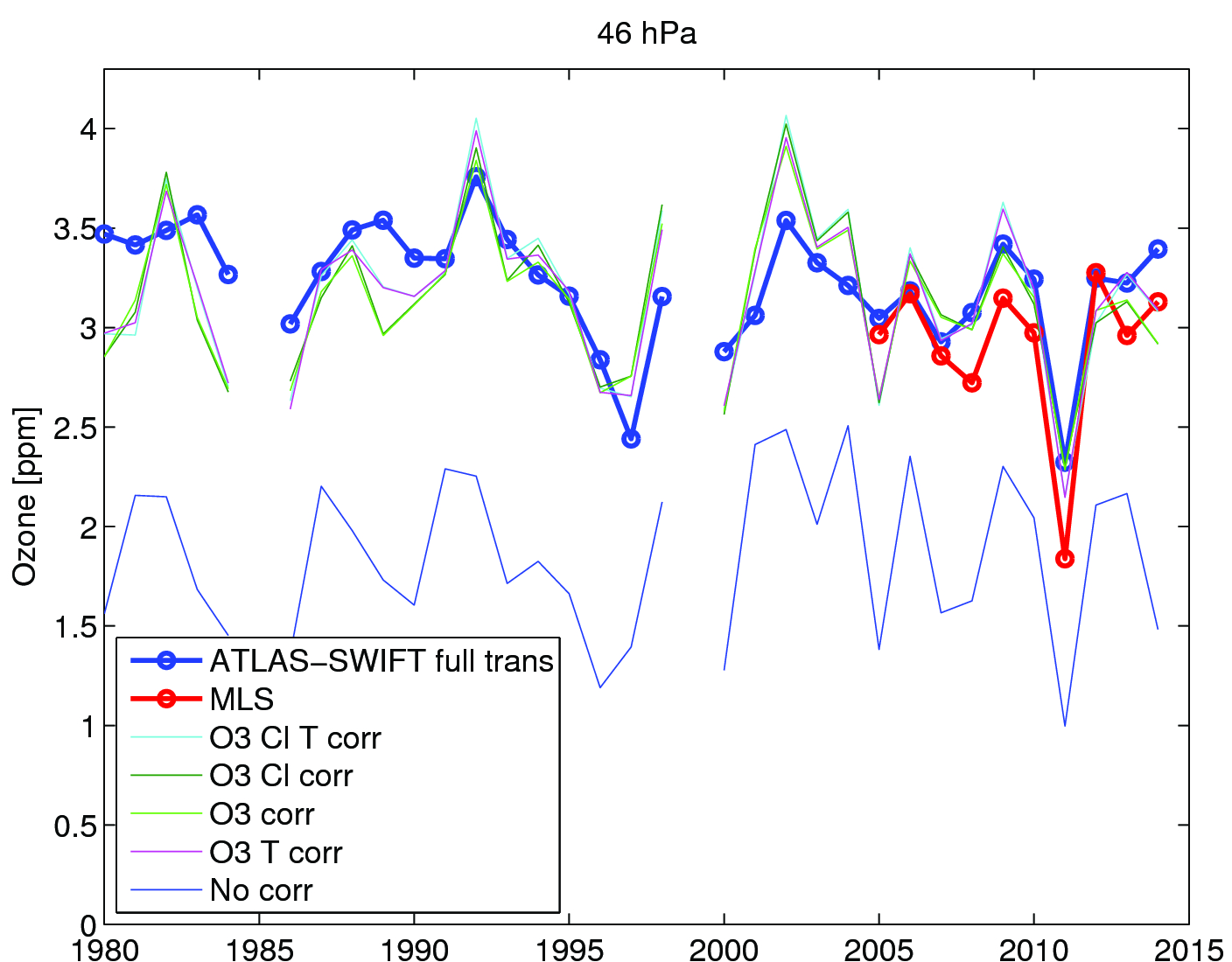 Dynamical correction by adding a simple term to ozone at each time step
Interannual variability SH
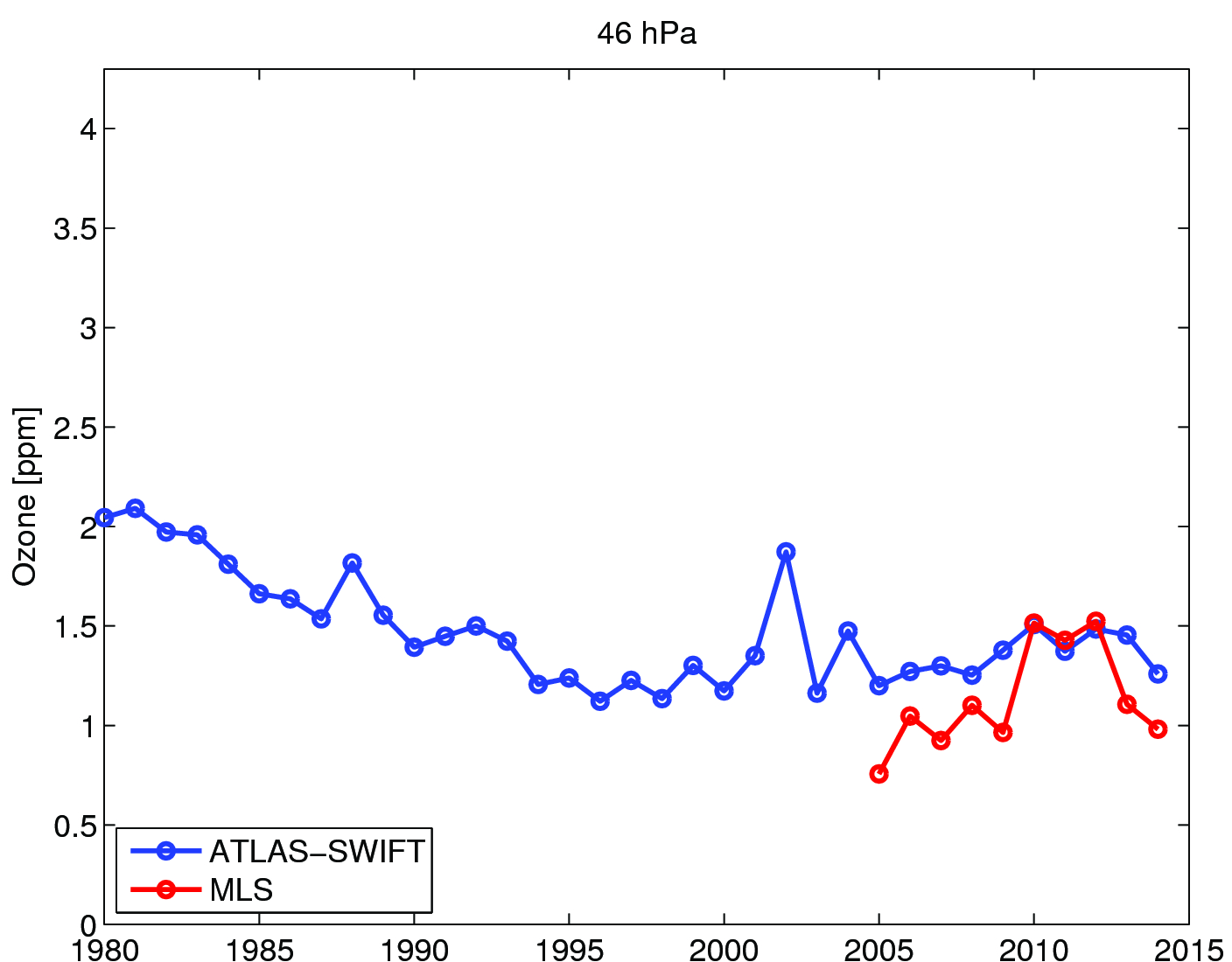 Vortex averaged ozone 1 October at 46 hPa from SWIFT in ATLAS CTM
Dynamical correction term SH
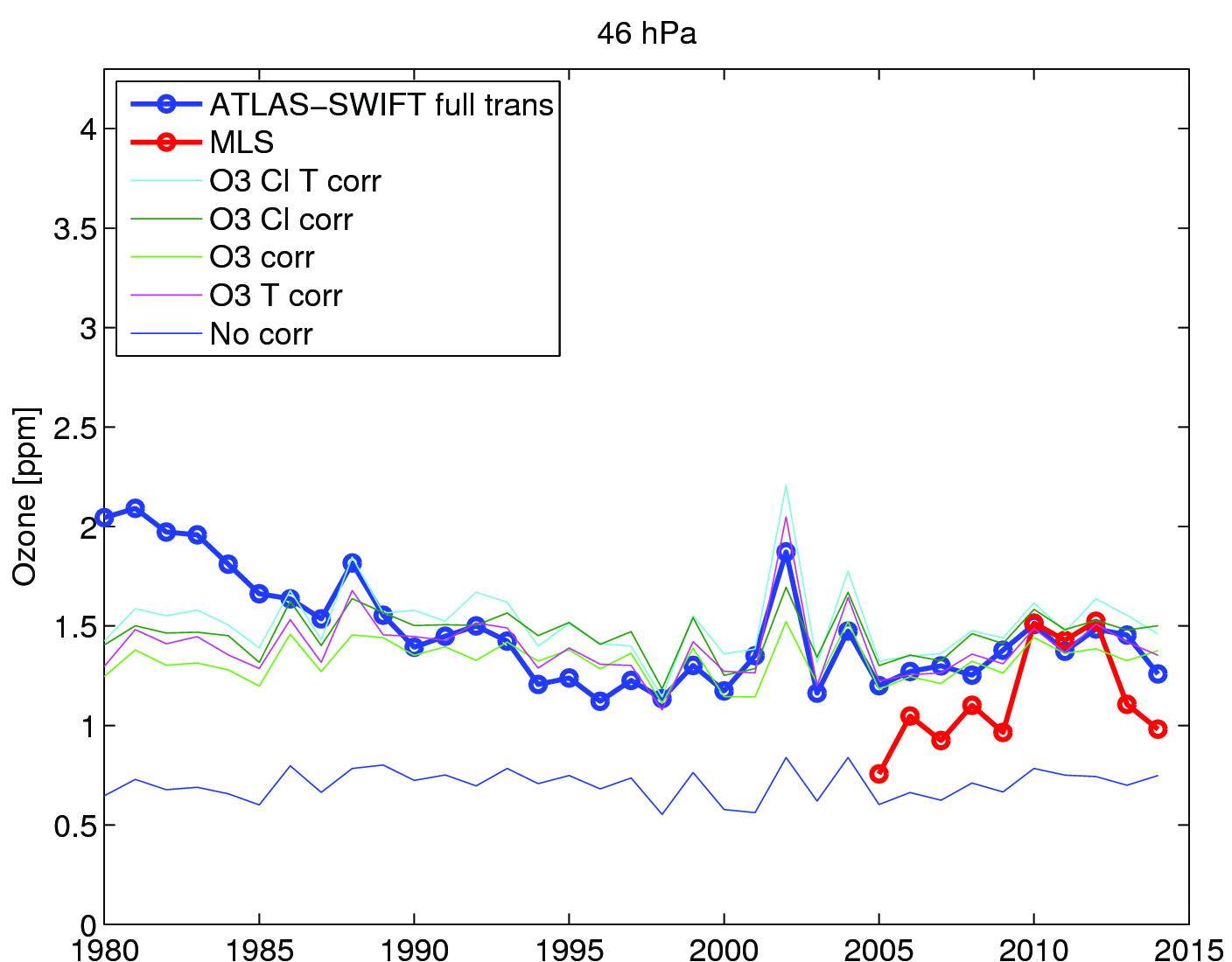 (note: full run with changing Cly, other runs without changing Cly)